EagleSat 2 – Mission and Development Overview
Presented by: Hilliard Paige – Project Manager
In cooperation with: Dr. Gary Yale, Lauren Barthenheier, and Jason Hamburger

26th Arizona Space Grant Symposium
Tempe, Arizona
April 22nd 2017
Outline
Mission Overview
Concept of Operations
Purpose and Benefits
Development Progress
Development Challenges
Cost Analysis
Timeline
Conclusion
Mission Overview
Scientific Goals
Detect and measure charged cosmic particles coming from the galactic plane.
Test various types of Random Access Memory subjected to solar radiation over 1 year to find degradation rates
Spacecraft – 3U CubeSat
NASA CubeSat Launch Initiative
Submit Proposal November 2017
Cost < 200k for development*
Designing for ISS orbit
402-424 km
51.6 degree inclination
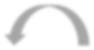 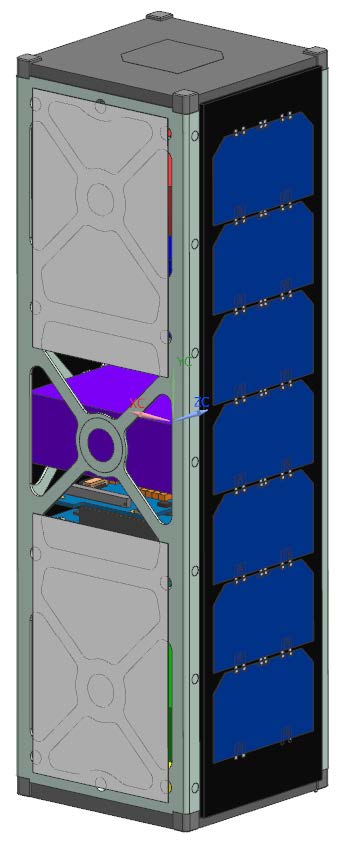 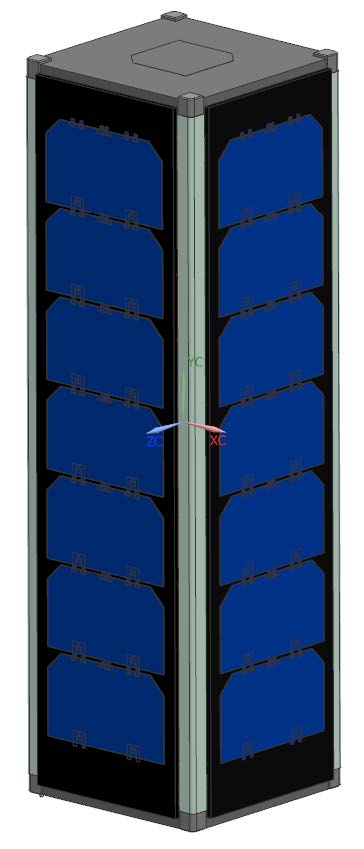 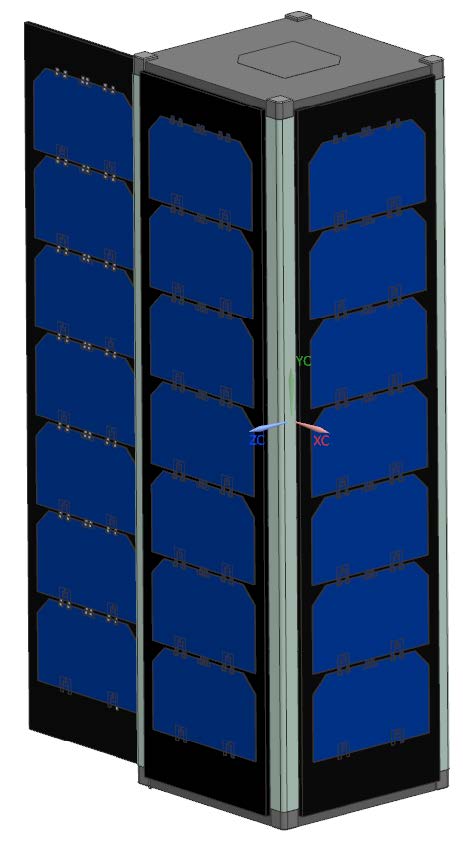 [Speaker Notes: ~7 ground station passes per day]
Concept of Operations
Charged Particle Detector: 50% duty cycle (10 minutes on, 10 minutes off
Turned off during low-power and transmit events
Memory Degradation Experiment: Always running
Modes of Operation
Science
Downlink
Low Power (Eclipse)
Recharge
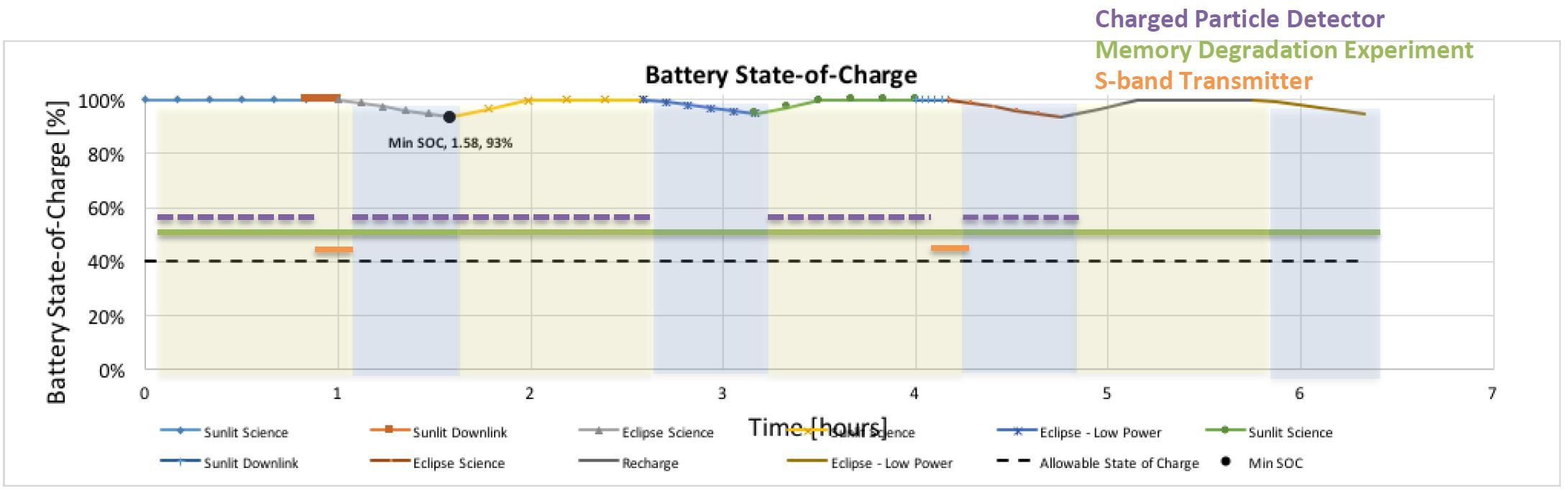 [Speaker Notes: Power margins will be discussed in more detail with laurens presentation]
Purpose and Benefits
Education
Provide real world experience not possible with regular engineering classwork
Strong, achievable scientific goals
Work with faculty to insure the payloads will be used to obtain high value scientific data
Payload objectives aligned with NASA’s strategic goals
Commercially available bus systems
Allow development efforts to be focused on payloads
Work with teams, departments, and organizations both on and off campus
Purpose and Benefits: Cooperation
NASA’S JPL
Held a 2 day study session with JPL’s Team Xc to work on hardware design and concept of operations
NASA’S Johnson Space Center
Held several conference calls discussing the feasibility of space debris detection
Embry-Riddle Space Physics Department
Cooperate in developing the charged particle detector
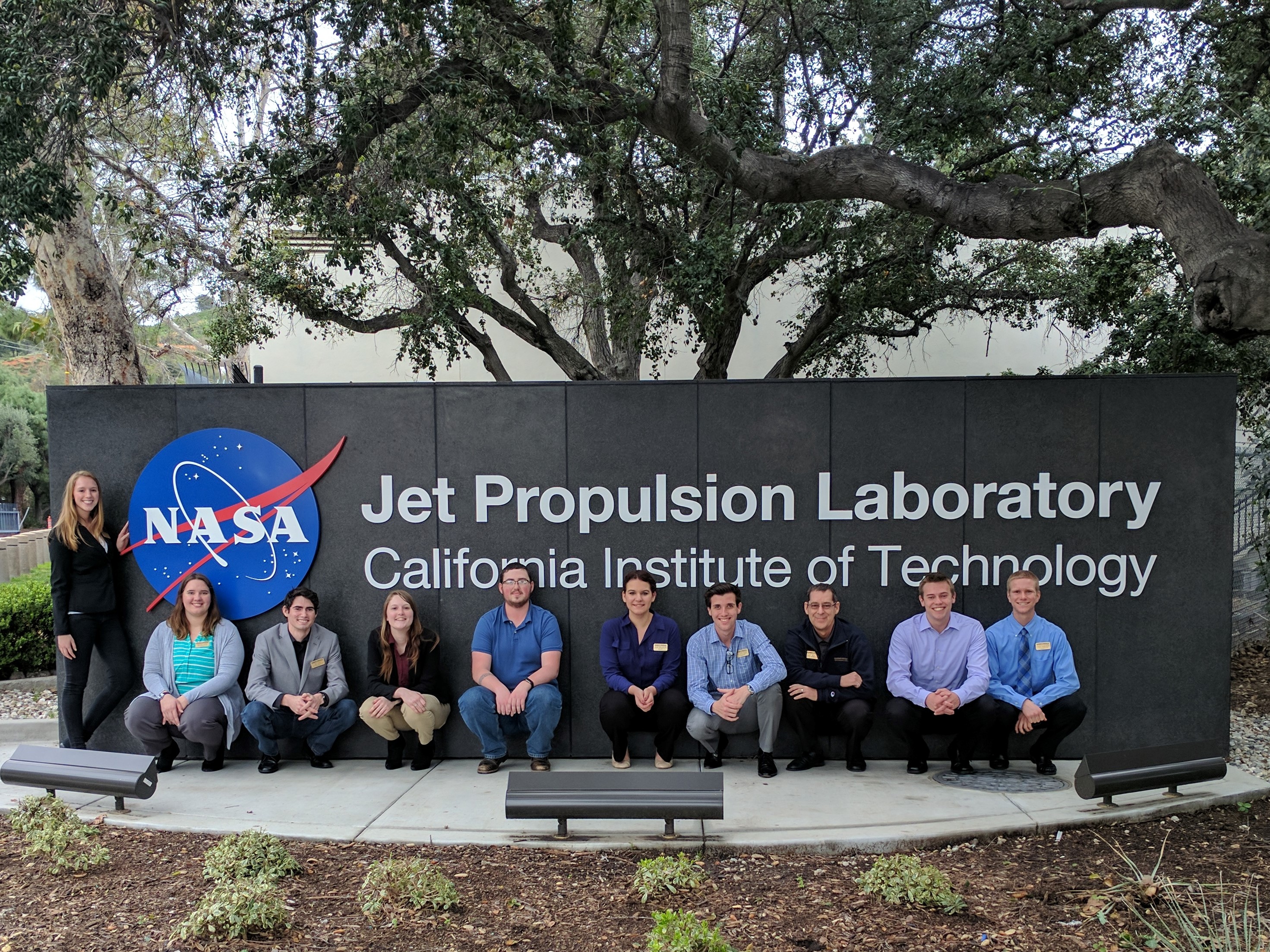 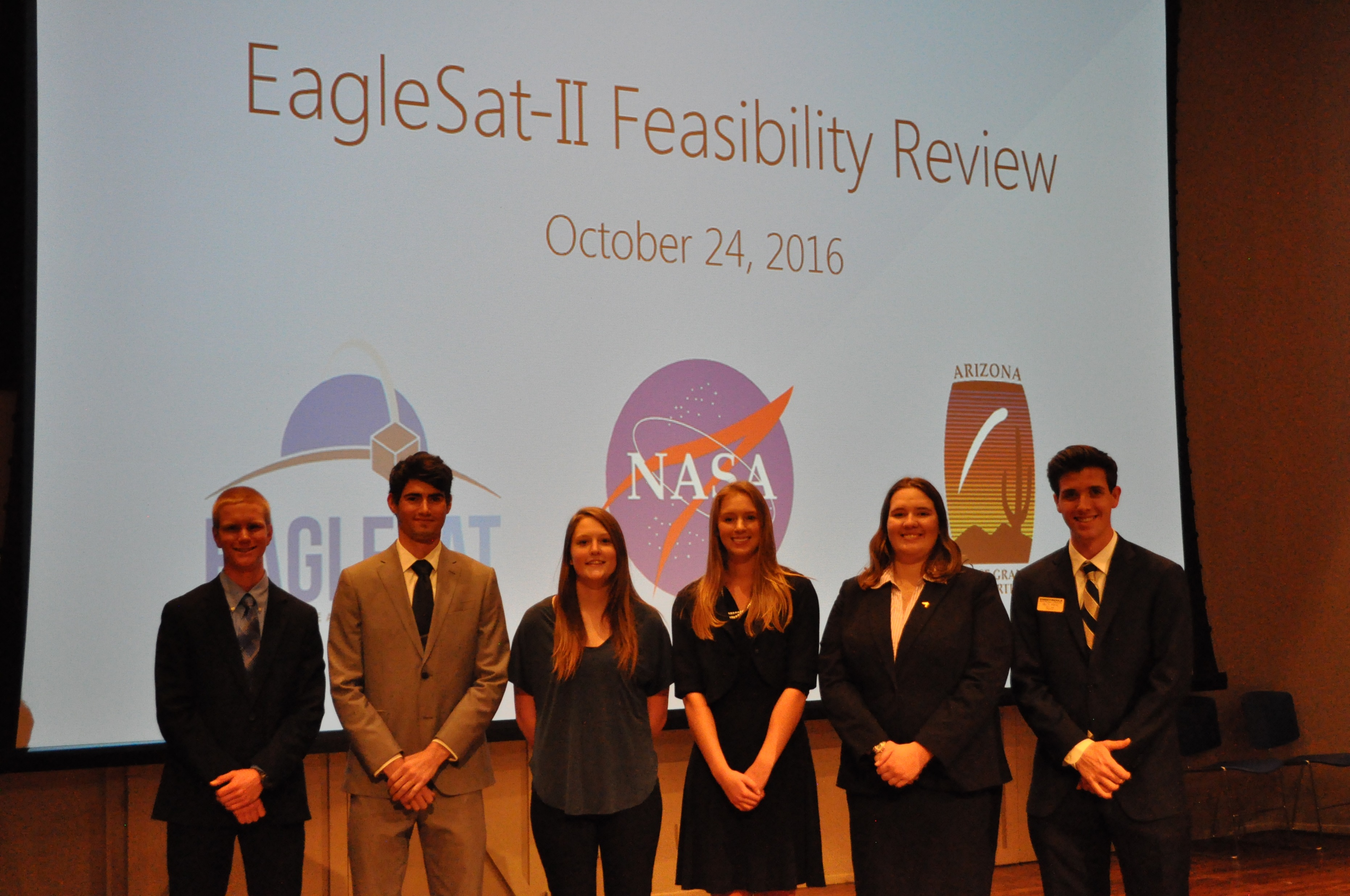 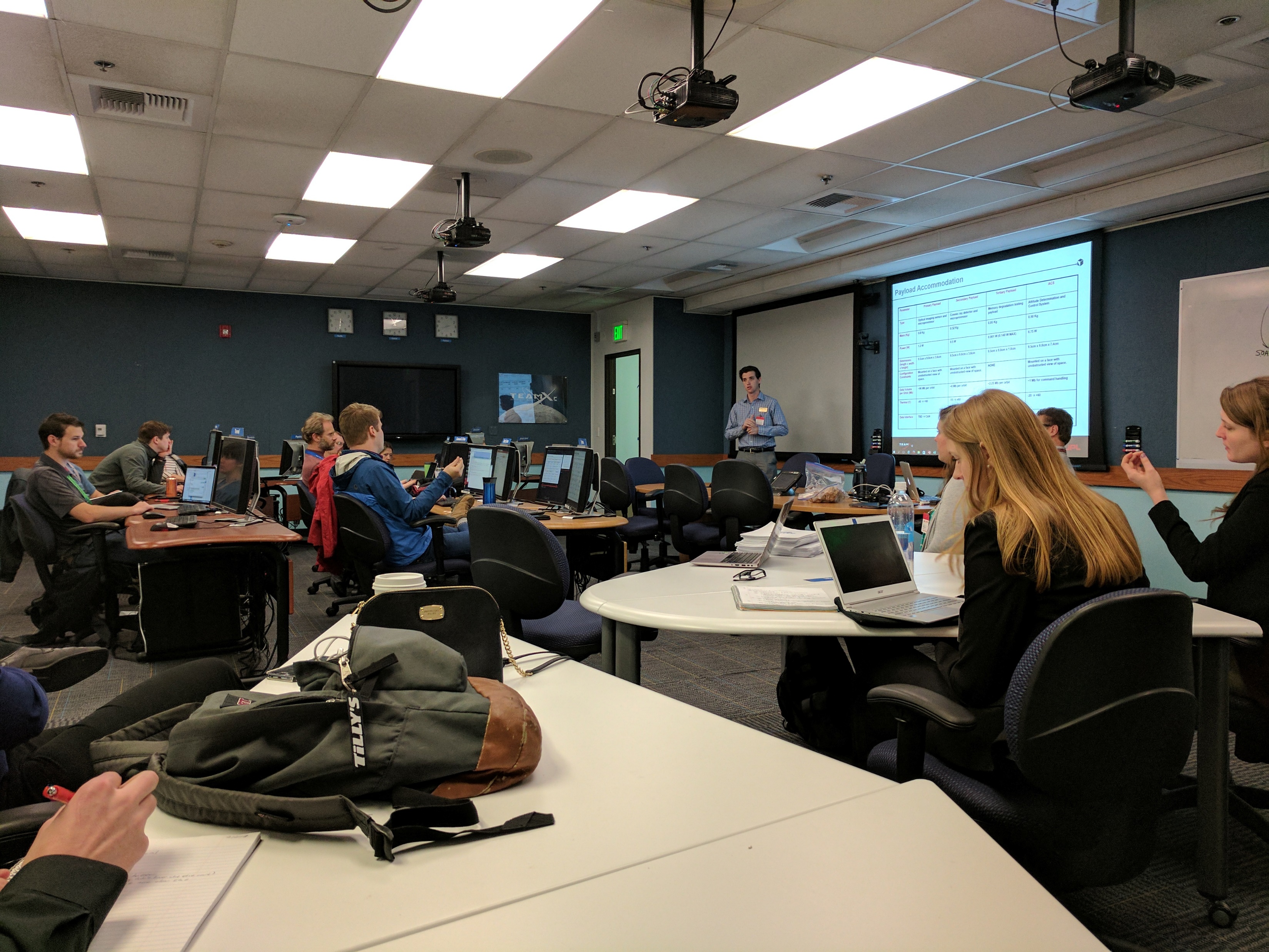 Development Progress (last 9 months)
Finalize mission concepts & scientific goals
Held a successful feasibility review with faculty
Conducted a 2 day study session With JPL’s Team-Xc to evaluate design choices.
Mission and system level requirements
Finalized concept of operations
Drafted preliminary budget
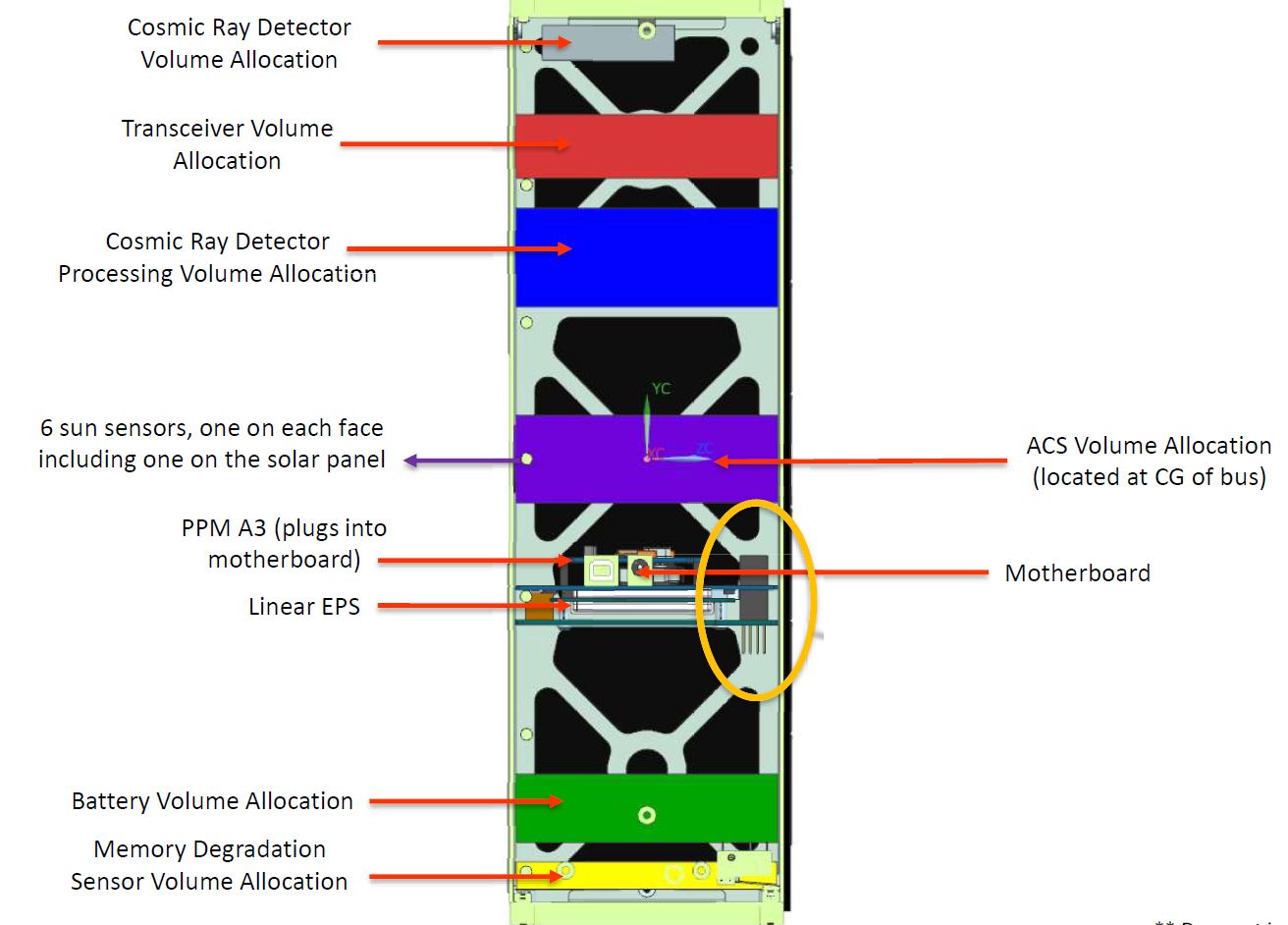 Development Challenges
De-scoped space debris detection experiment from the mission
Driving requirements too high for the bus systems
Too expensive
Design not mature enough
Budget constraints
Securing funding though various sources, each with their own guidelines for spending
Lack of software engineers
Embry-Riddle has a very small software engineering program.
Example: Development Challenges
Cost Breakdown*
~Total: $194,000
*All costs are approximate and subject to change

**CDH and Structure are one cost because they are sold as a kit
Timeline – Next 9 Months
Internal Preliminary Design Review
NASA CSLI Proposal
Preliminary Design Review
NASA CSLI Manifest
11/21/2017
2017
2018
May
Jun
Jul
Aug
Sep
Oct
Nov
Dec
2018
5/15/2017 - 8/29/2017
Preliminary Design Document
Development completion projected late 2019
Conclusion
Development on EagleSat 2 is progressing as planned with estimated completion in 2019
Support from Arizona Space Grant helps greatly in achieving our goals
Next Milestone: preliminary design review in September, 2017
Questions / Comments: paigeh@my.erau.edu